Deformación (Strain)
GL4102 -Fundamentos de Geología Estructural
Semestre primavera 2018
Auxiliar: Vicente Piel
Ayudantes: Alberto Martínez, Jasmín Palavecino y Ricardo Salazar
Deformación
Cualquier cambio en la posición o en las relaciones geométricas internas sufrido por un cuerpo como consecuencia de la aplicación de un campo de esfuerzos.
Una deformación puede constar de hasta cuatro componentes:
Dilatación 
Distorsión
Traslación 	
Rotación
[Speaker Notes: Una deformación las incluye a todas, pero deformaciones particulares pueden constar de tres, dos o una de las componentes.]
Definiciones y Tipos
[Speaker Notes: Definimos deformación como cualquier cambio en la posición o en las relaciones geométricas internas sufrido por un cuerpo como consecuencia de la aplicación de un campo de esfuerzos y explicamos que una deformación puede constar de hasta cuatro componentes:

Translación
Rotación
Dilatación 
Distorsión. 

En el caso general, una deformación las incluye a todas, pero deformaciones particulares pueden constar de tres, dos o una de las componentes.


Cambios en la posición del cuerpo
(movimiento rígido)



Cambios en la forma (relaciones geométricas internas)
Deformación interna (strain)]
Strain
Cantidad de deformación que un cuerpo ha experimentado en comparación a su forma y tamaño original.
Clasificación de Strain
Según continuidad:
Si una deformación interna no separa ningún par de puntos materiales que estuvieran juntos antes de la deformación se dice que es continua. En el caso contrario se denomina discontinua
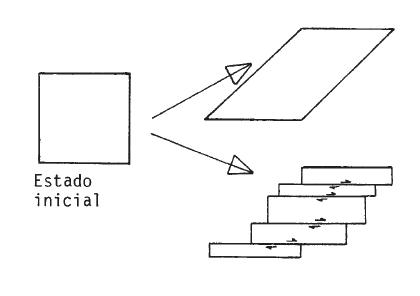 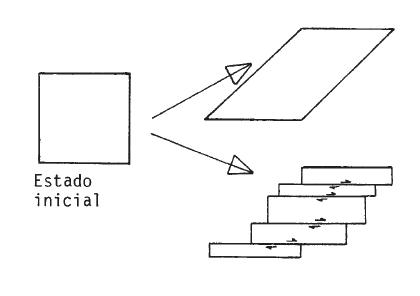 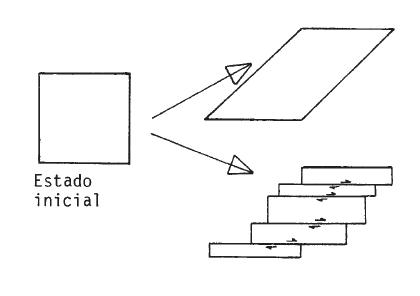 Clasificación de Strain
Según Resultado físico:
Deformación Frágil  discontinua 
Deformación Dúctil  continua 
Elástica o Permanente 
Homogénea o heterogénea
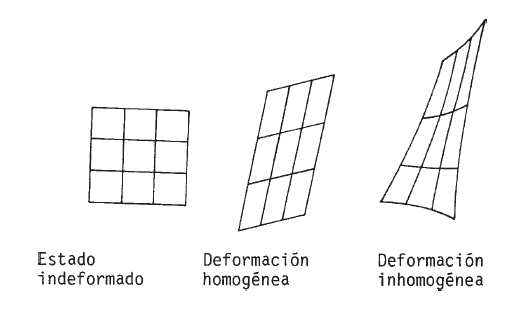 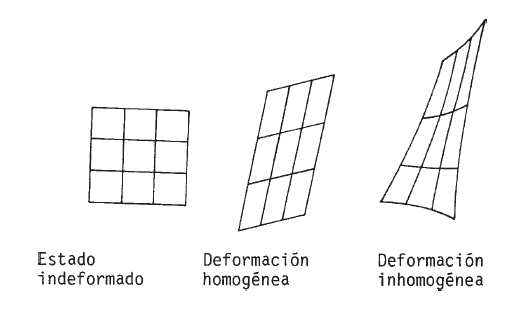 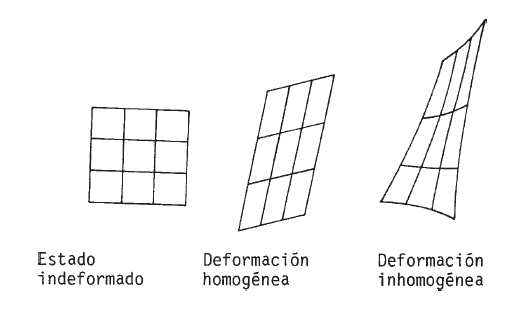 [Speaker Notes: Deformación homogénea: rectas permanecen rectas y paralelas]
Cizalle Puro / Simple
No Rotacional / Coaxial
Rotacional /No Coaxial
Medida y representación del Strain
Deformaciones del cuerpo rígido 
Traslación: distancia recorrida por el cuerpo
Rotación: ángulo que ha girado 
Strain:
Cambios en la longitud de las líneas 
Cambios en los ángulos 
Cambios en el volumen
Medida y representación del Strain
Medida y representación del Strain
Ejemplo
Ejemplo
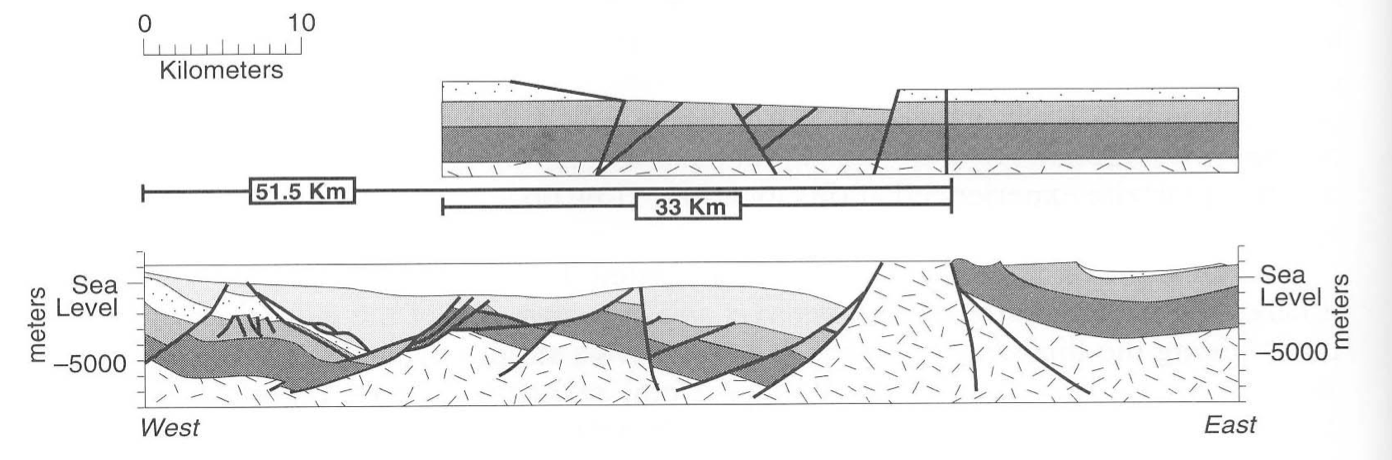 Medida y representación del Strain
Cambios en los ángulos 
Se expresan por el ángulo de cizalle y el valor de cizalle:
Ángulo de cizalle (Ψ): variación del ángulo de dos líneas que, inicialmente, eran perpendiculares entre sí.
Strain de cizalle:  es la tangente del ángulo de cizalle
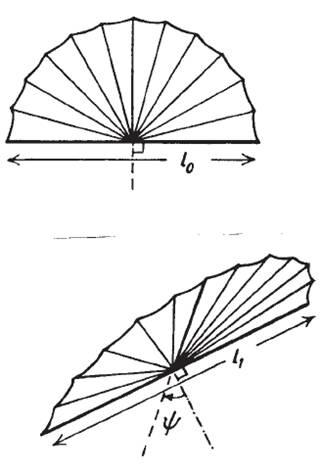 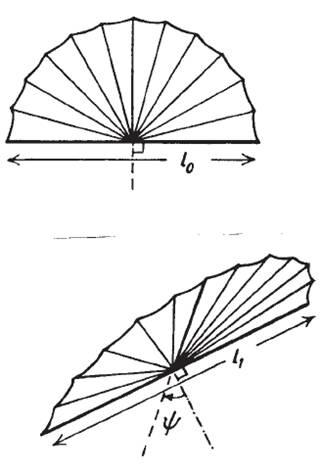 Ψ
Ejemplo
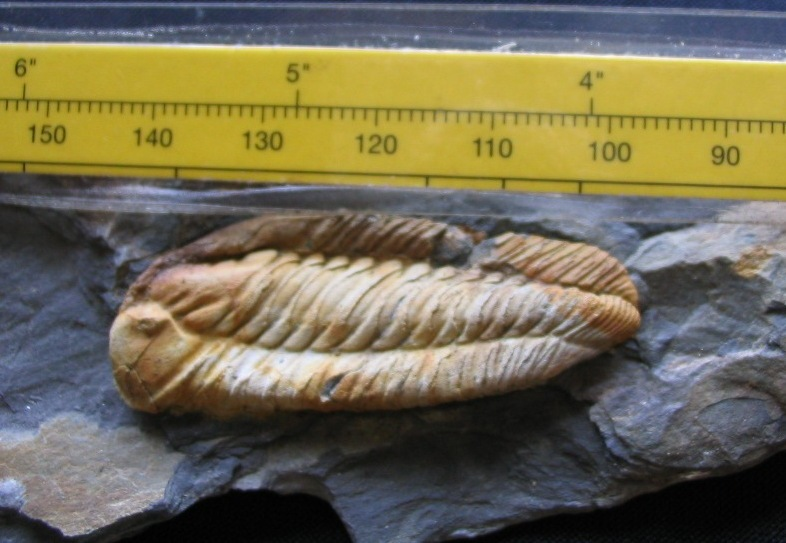 Ejemplo
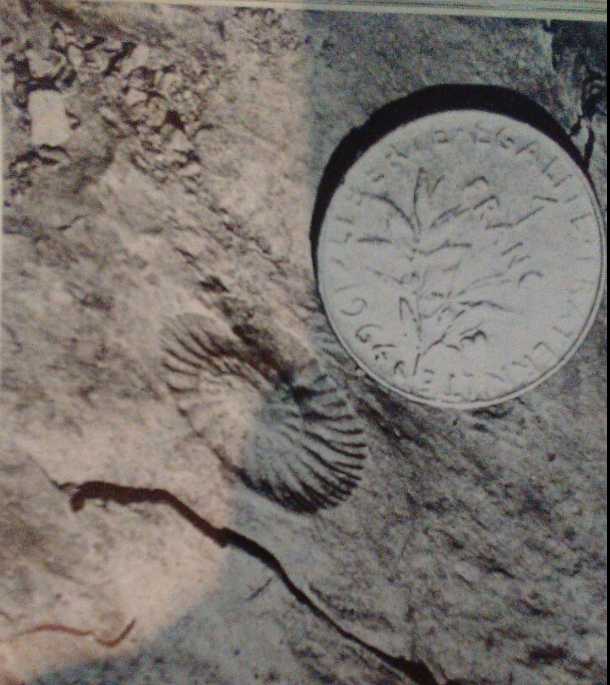 Representación del Strain
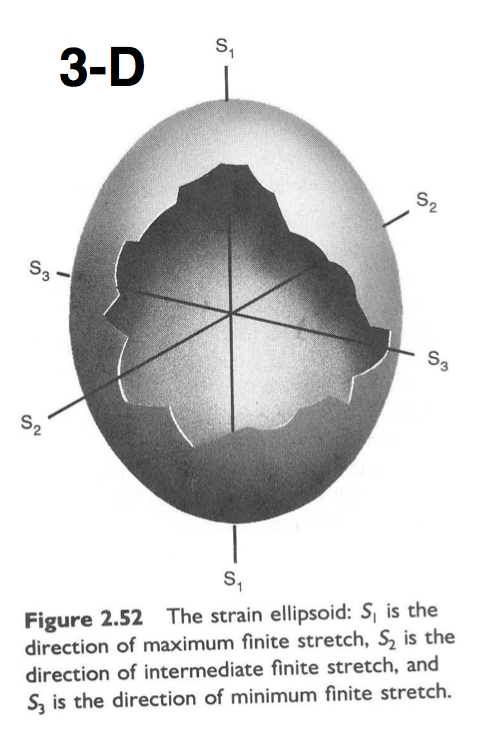 Elipsoide de strain:
Forma que adquiere una esfera de radio unitario al ser sometida a una deformación interna homogénea
[Speaker Notes: Cada elipsoide de deformación tiene tres ejes, perpendiculares entre sí, que se denominan ejes de deformación y que se denotan con las letras X, Y, Z, Donde se cumple que el eje X es la línea más larga y el Z la más corta. El eje Y es la línea perpendicular a los ejes X y Z que, a su vez, son perpendiculares entre sí. 
Las direcciones de los ejes se denominan direcciones principales de deformación y son perpendiculares entre sí. Los tres planos perpendiculares entre sí que las contienen se llaman planos principales de la deformación. 
•OJO!!: Una propiedad de las direcciones principales es que antes de la deformación también eran líneas perpendiculares entre sí.]
Elipse de Strain
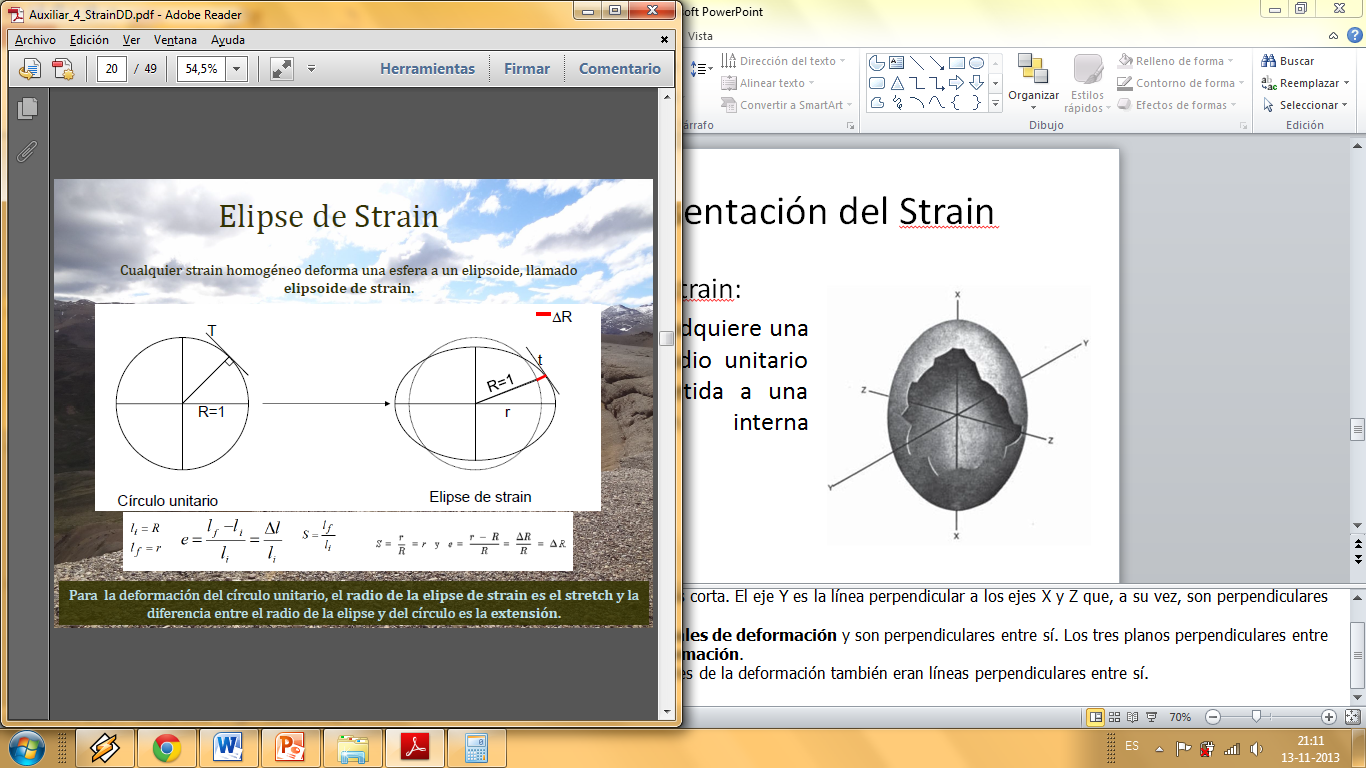 Elipse de Strain
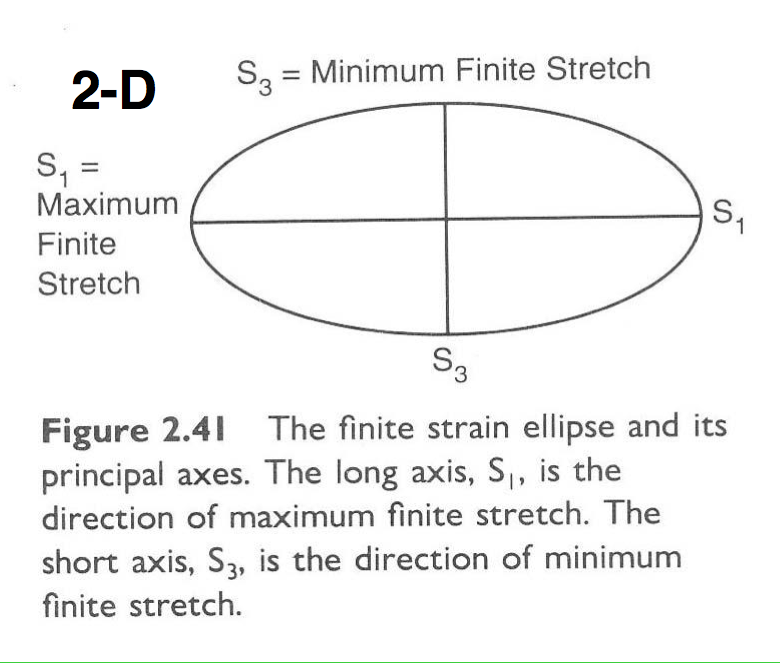 Elipse de Strain
Misma elipse distinta causa
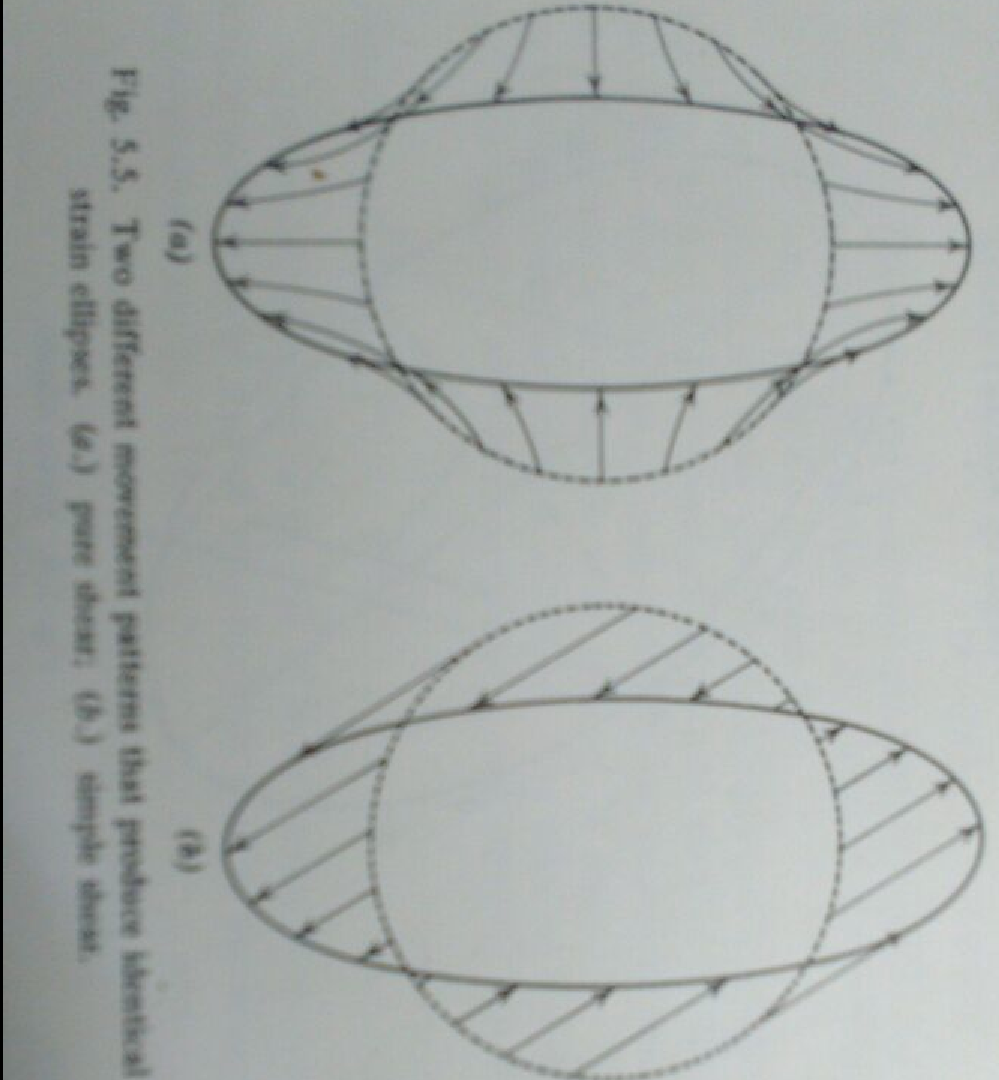